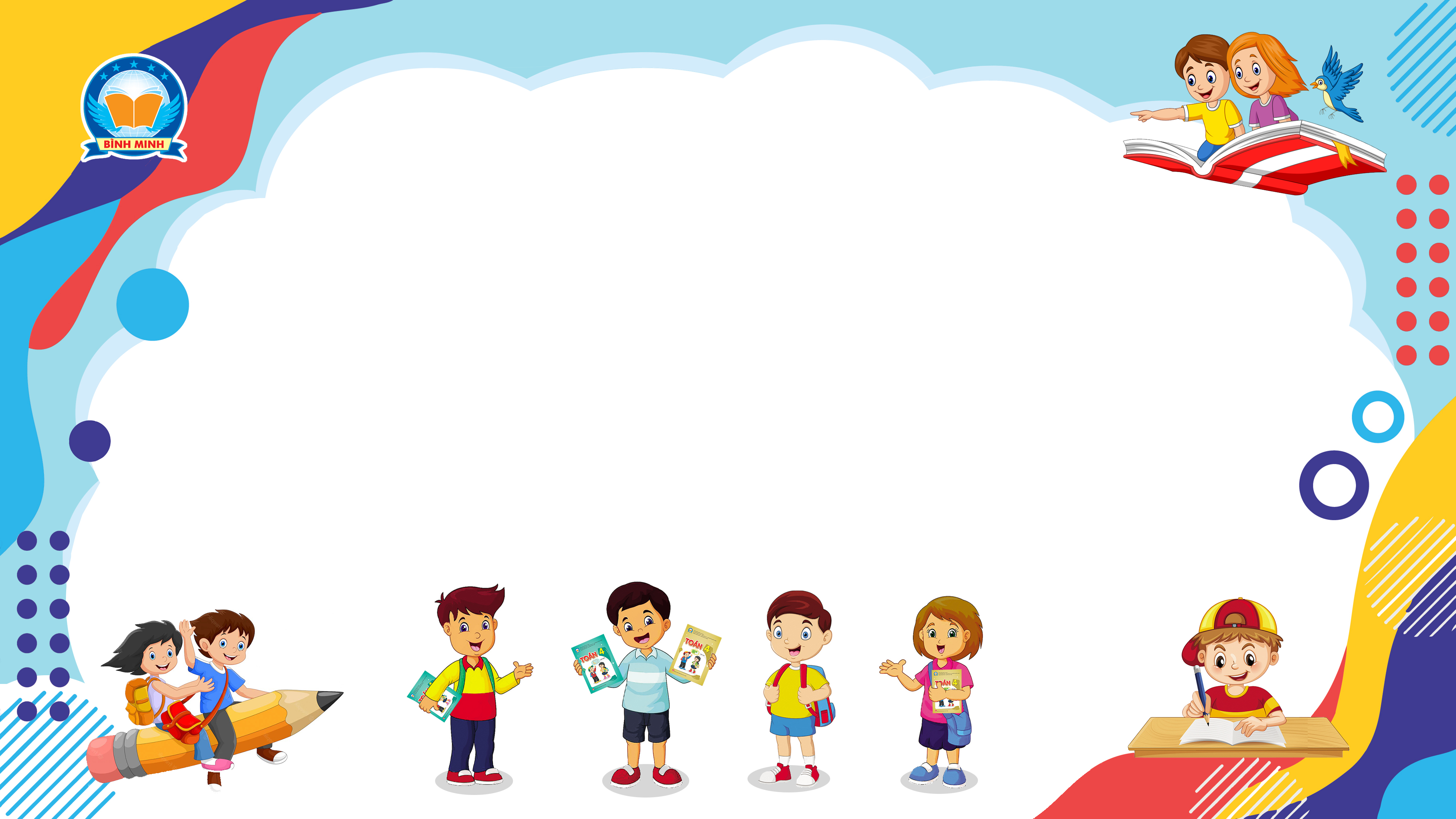 Bài 58
LUYỆN TẬP
(Sách giáo khoa Toán 3 - Tập một - Trang 63)
Thứ … ngày … tháng … năm ….
Bài 58
Luyện tập
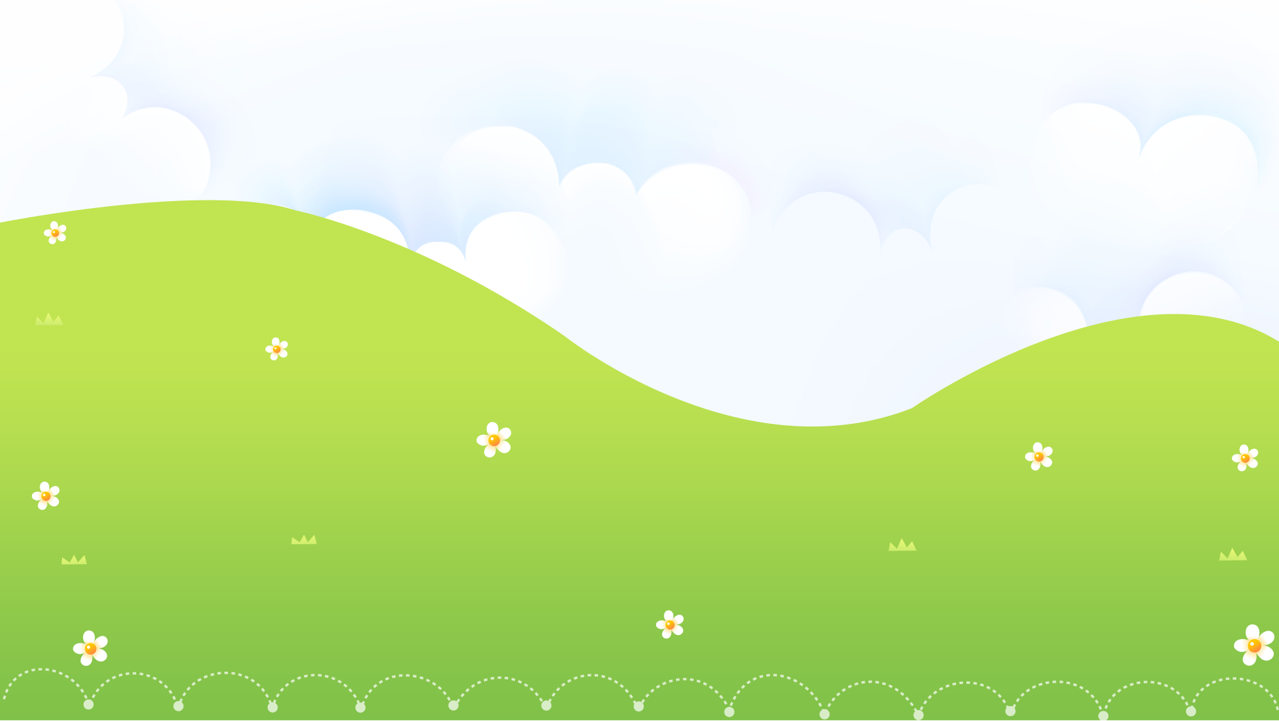 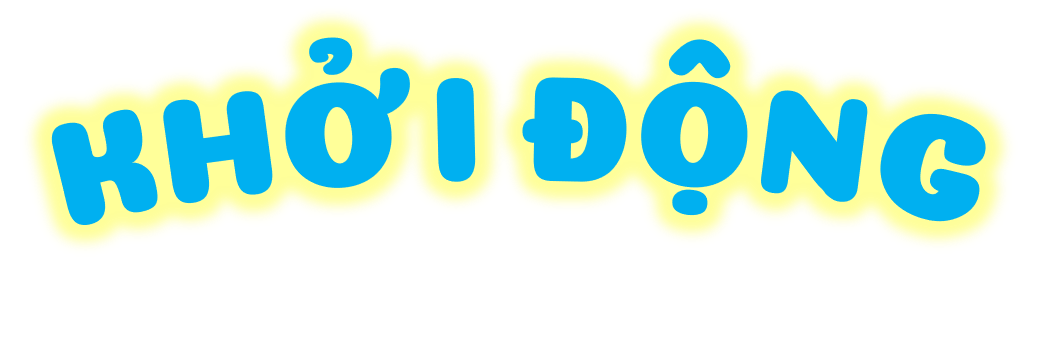 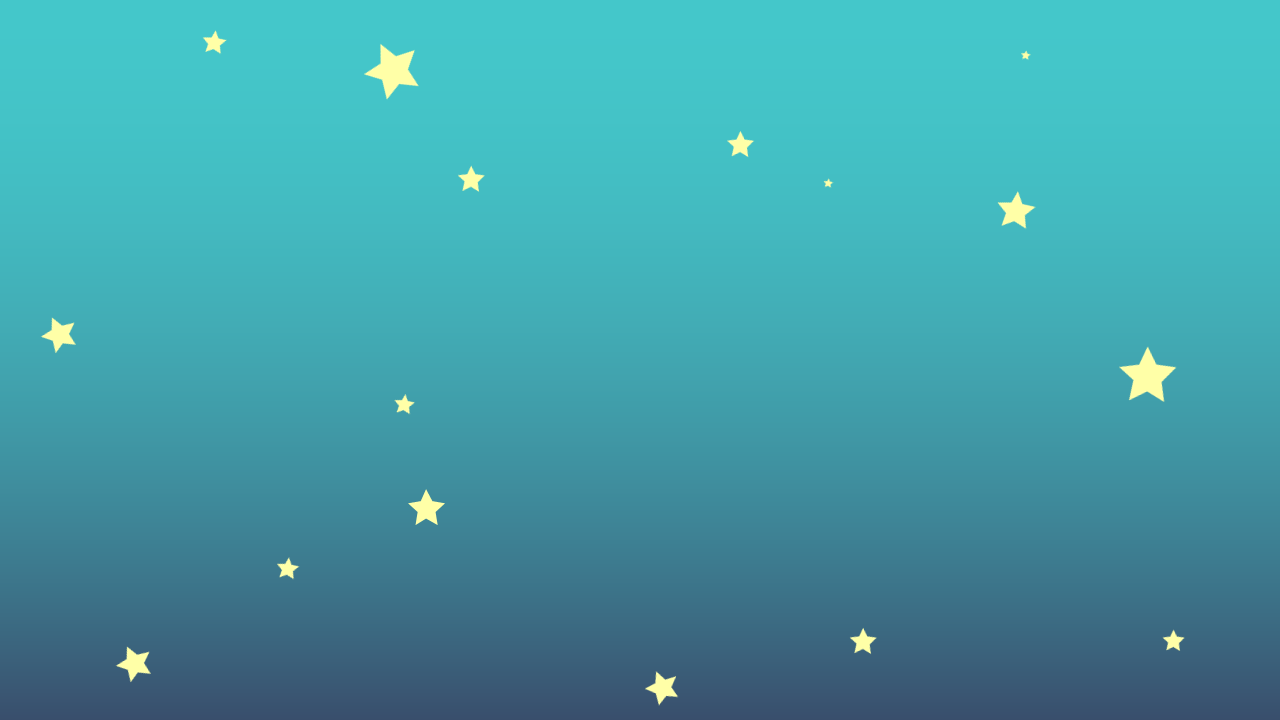 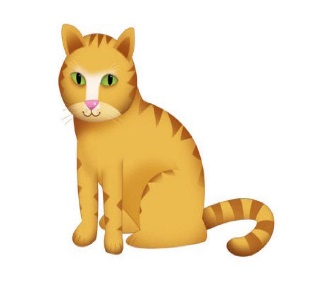 PLAY
LẮP RÁP TÊN LỬA
PLAY
PLAY
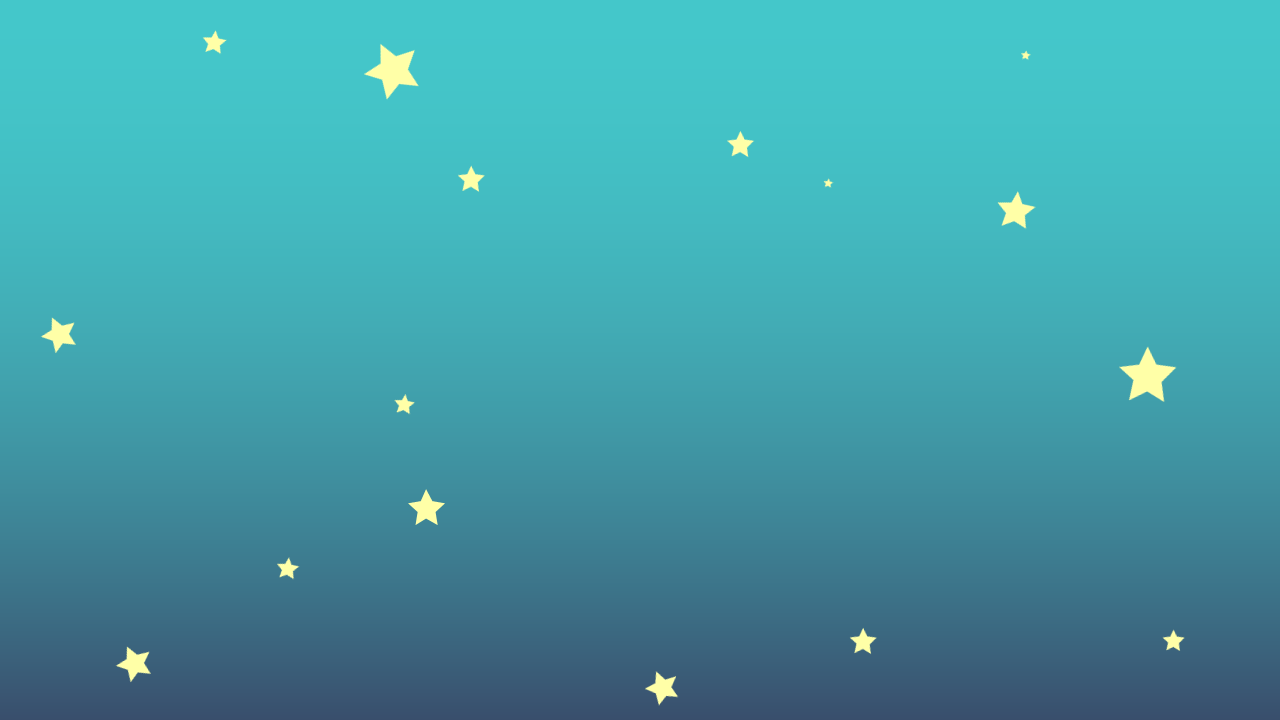 C
D
A
B
25
65
55
56
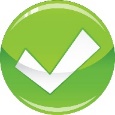 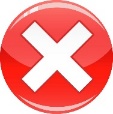 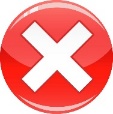 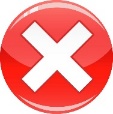 8 x 7 = ..?
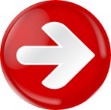 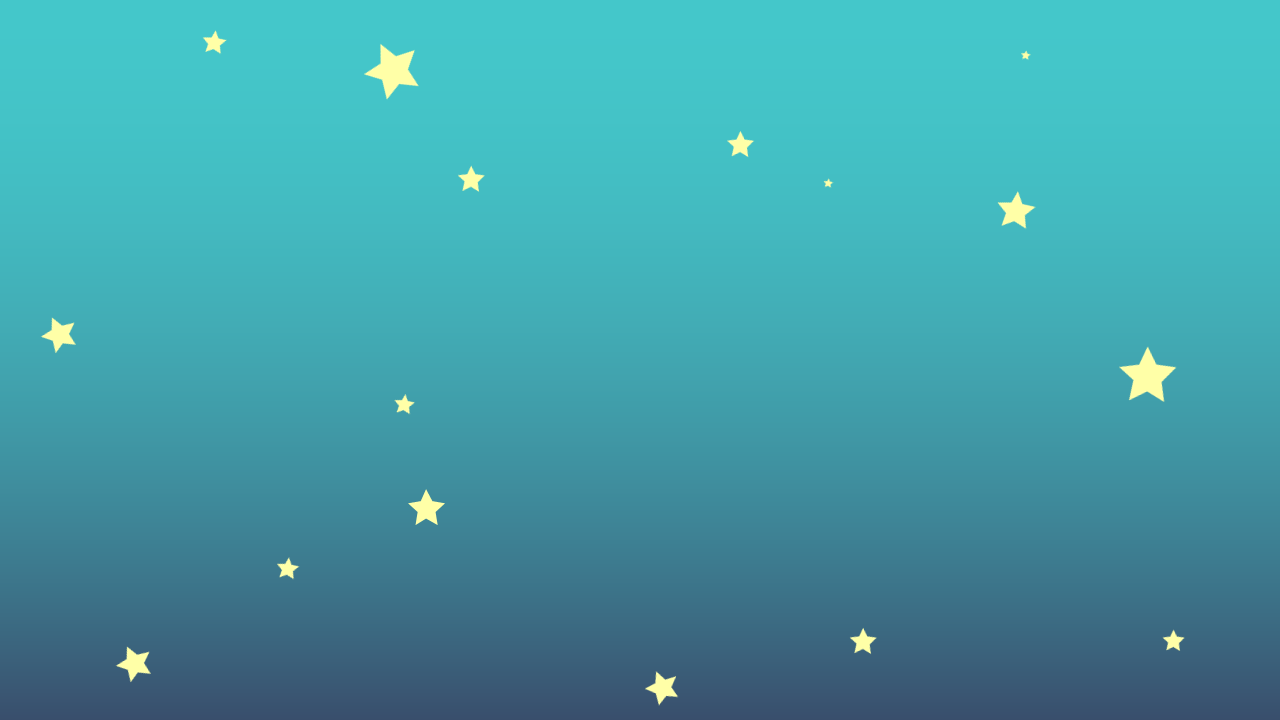 C
D
A
B
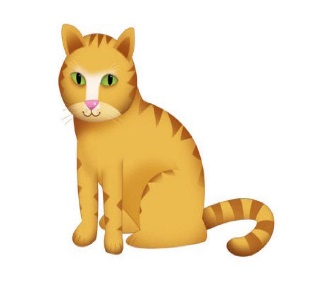 3
7
4
6
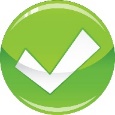 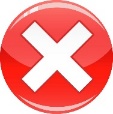 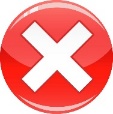 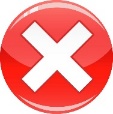 32 : 8 =..?
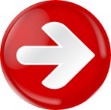 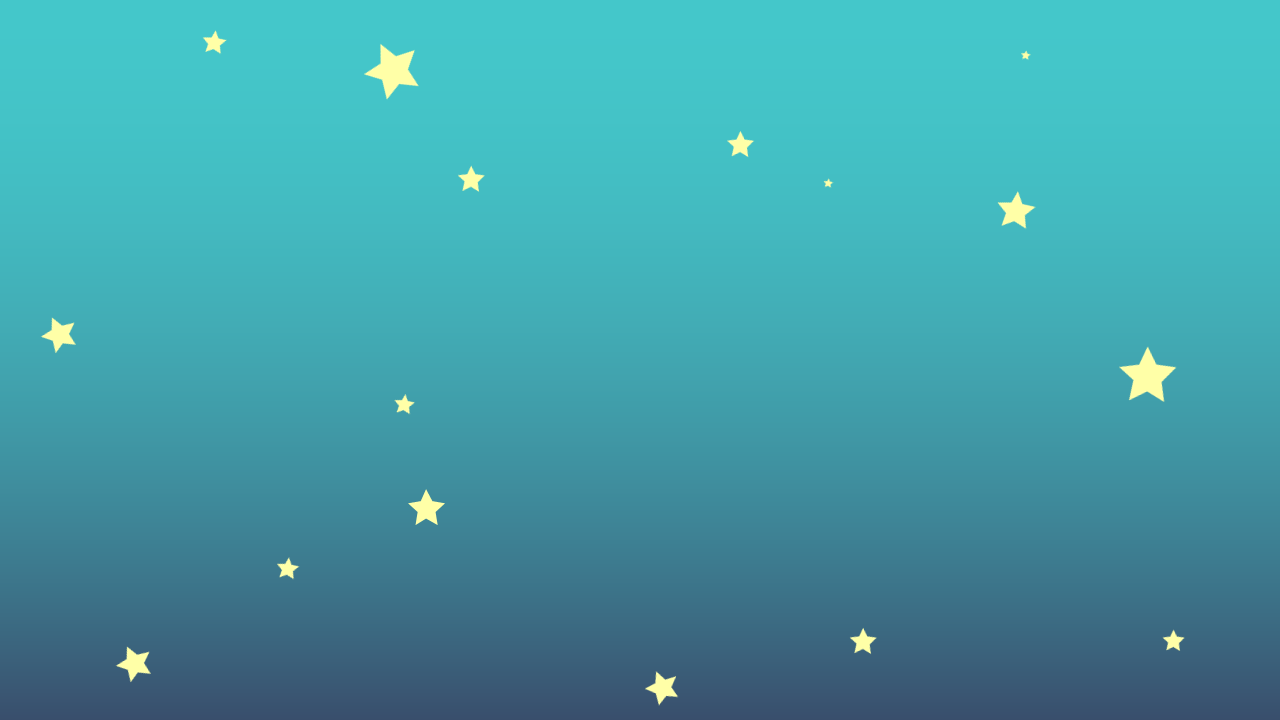 B
A
C
6
10
9
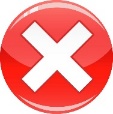 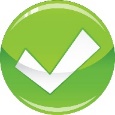 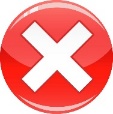 72 : 8 =…?
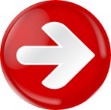 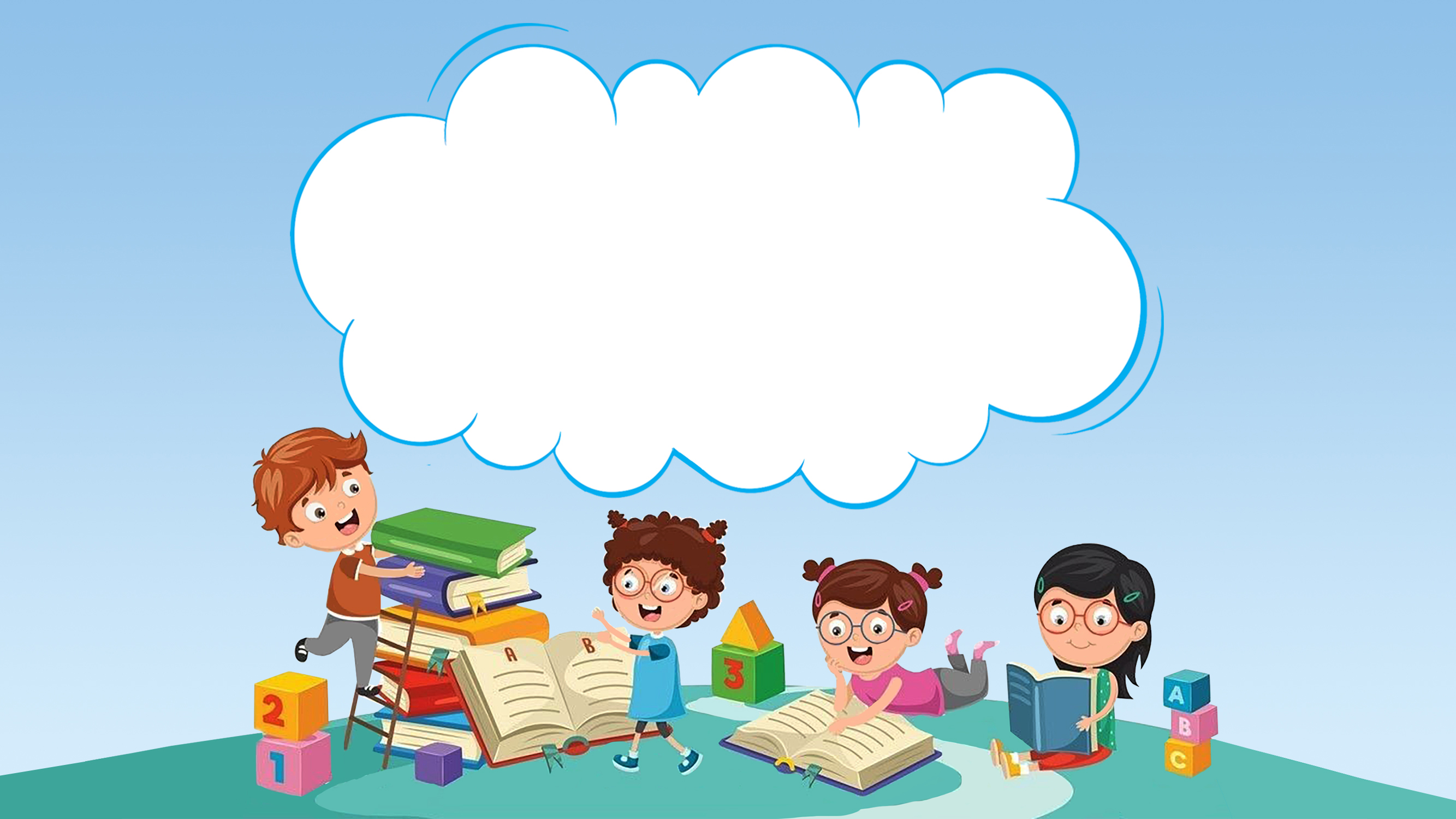 THỰC HÀNH
LUYỆN TẬP
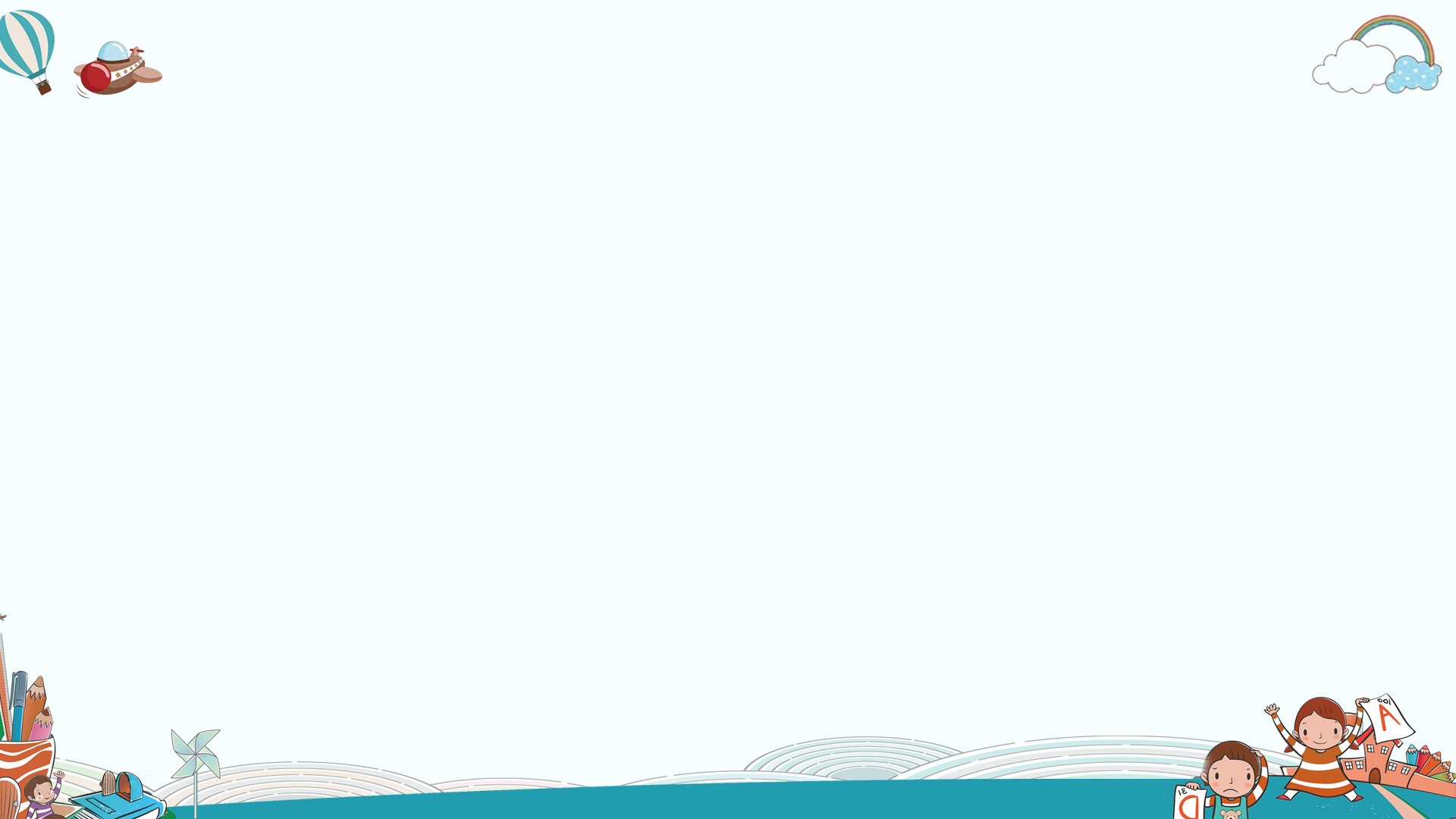 Tính nhẩm:
1
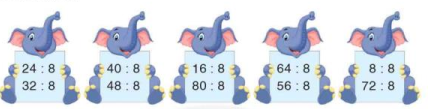 Trò chơi truyền  điện
24 : 8 =       40 : 8 =       16 : 8 =         64 : 8 =          8 : 8 =
 
32 : 8 =       48 : 8 =       80 : 8 =         56 : 8 =          72 : 8 =
3
2
1
5
6
6
10
7
9
4
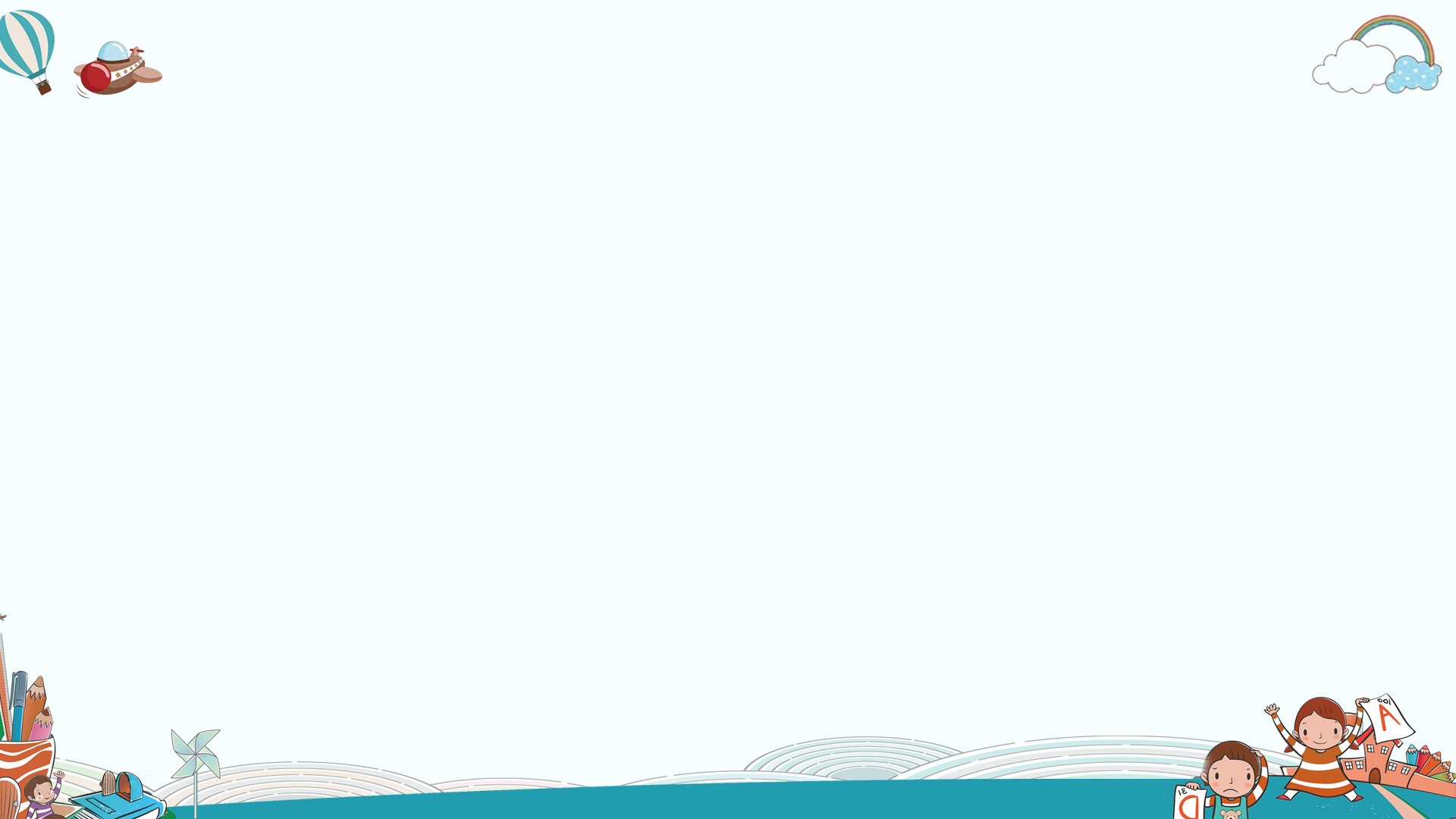 2
Số?
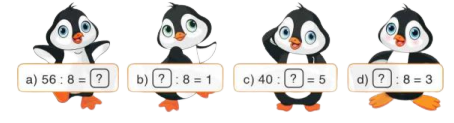 b,      : 8 = 1
c, 40 :      = 5
d,        : 8 = 3
a, 56 : 8 =
8
8
?
?
24
?
?
7
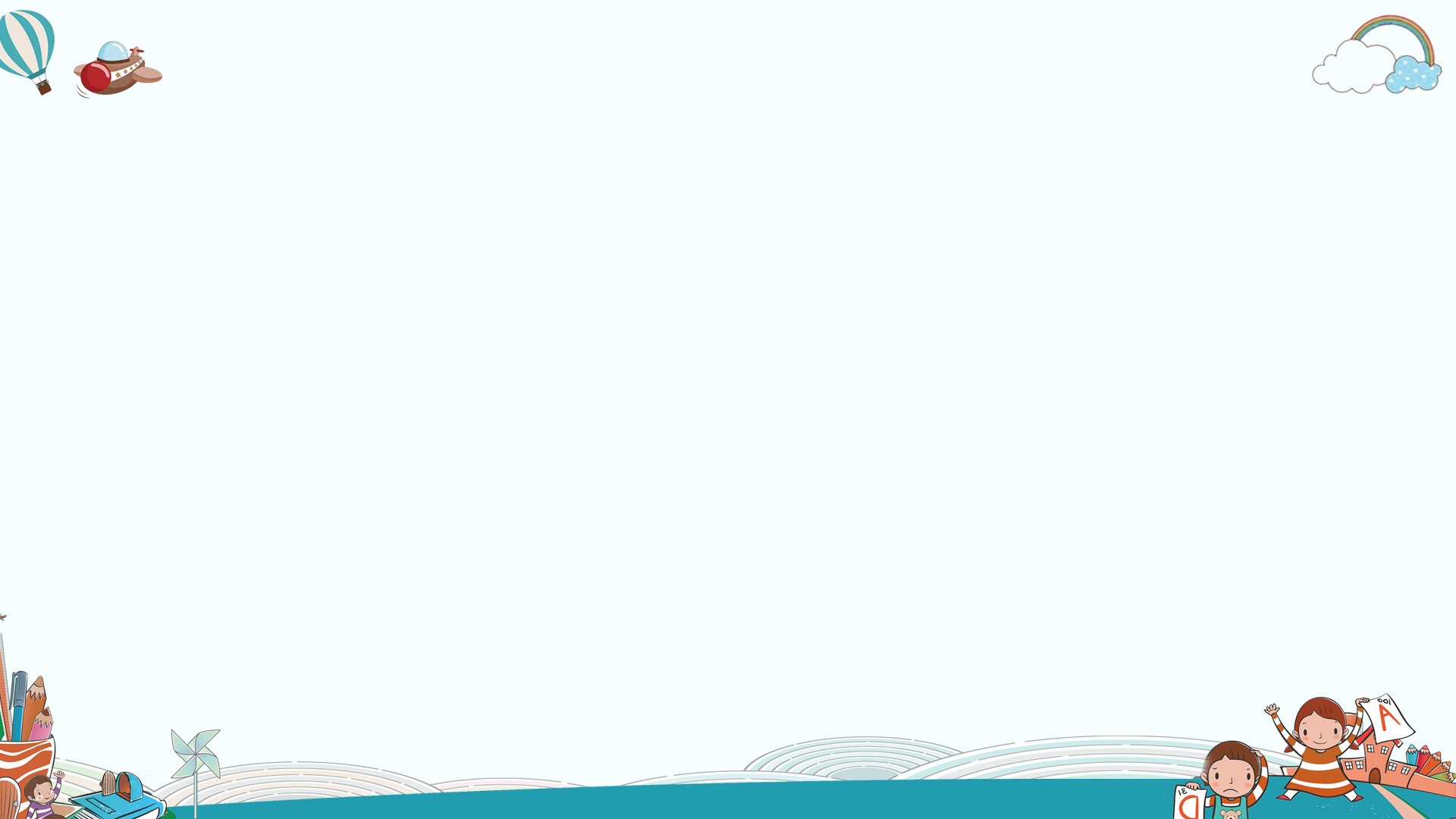 3
Tìm kết quả thích hợp:
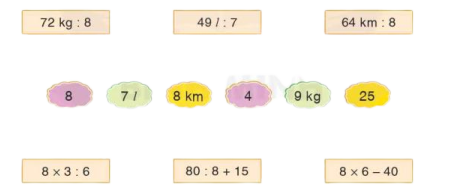 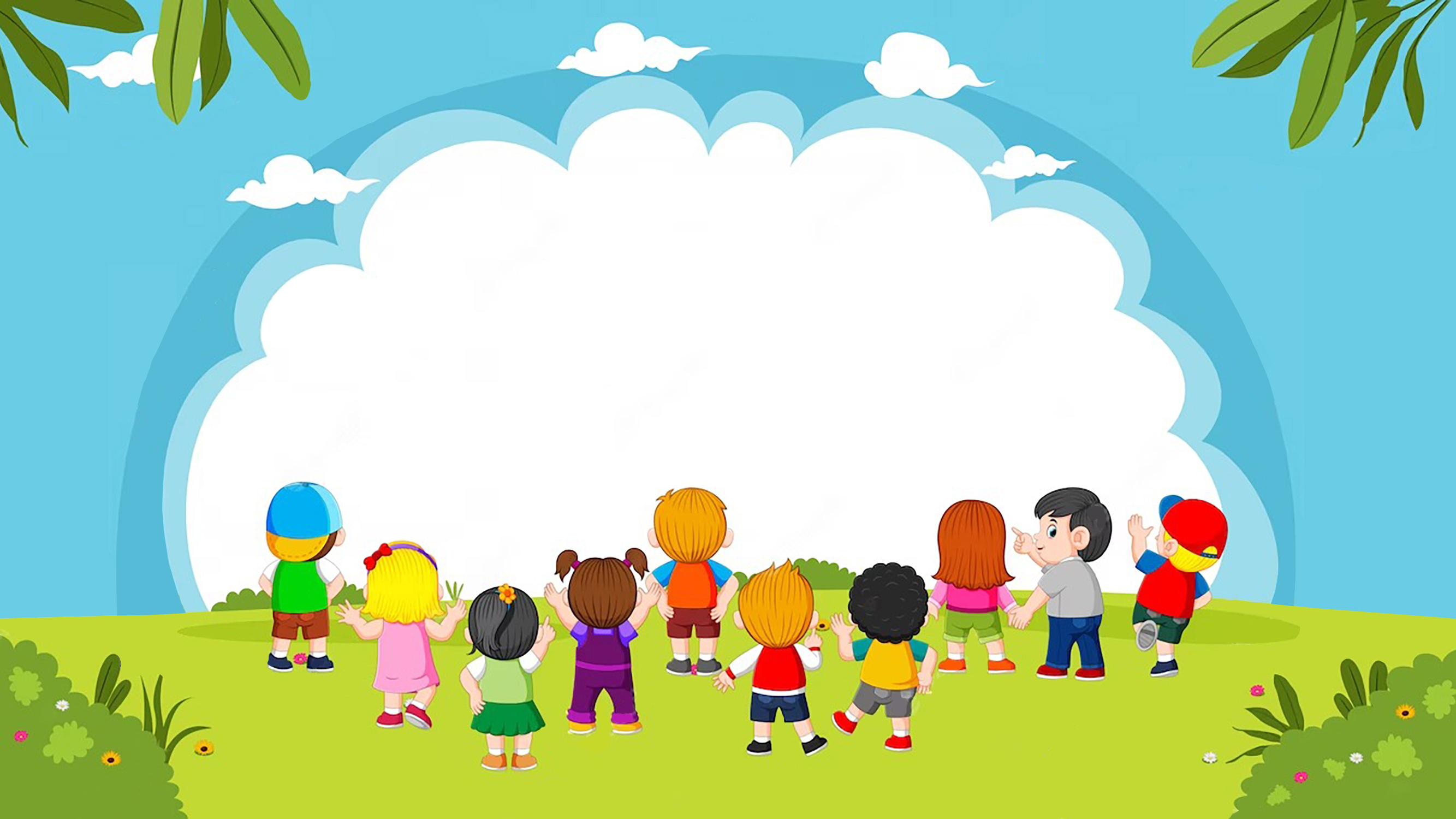 VẬN DỤNG
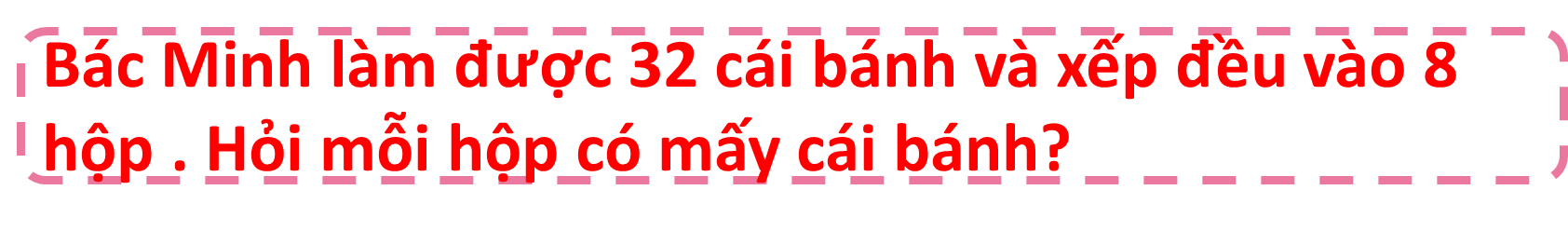 4
Tóm tắt:
32 cái bánh:  8 hộp
1 hộp:  ….cái bánh?
Bài giải:
Mỗi hộp có số cái bánh là:
32 : 8 = 4 (cái bánh)
Đáp số: 4 cái bánh
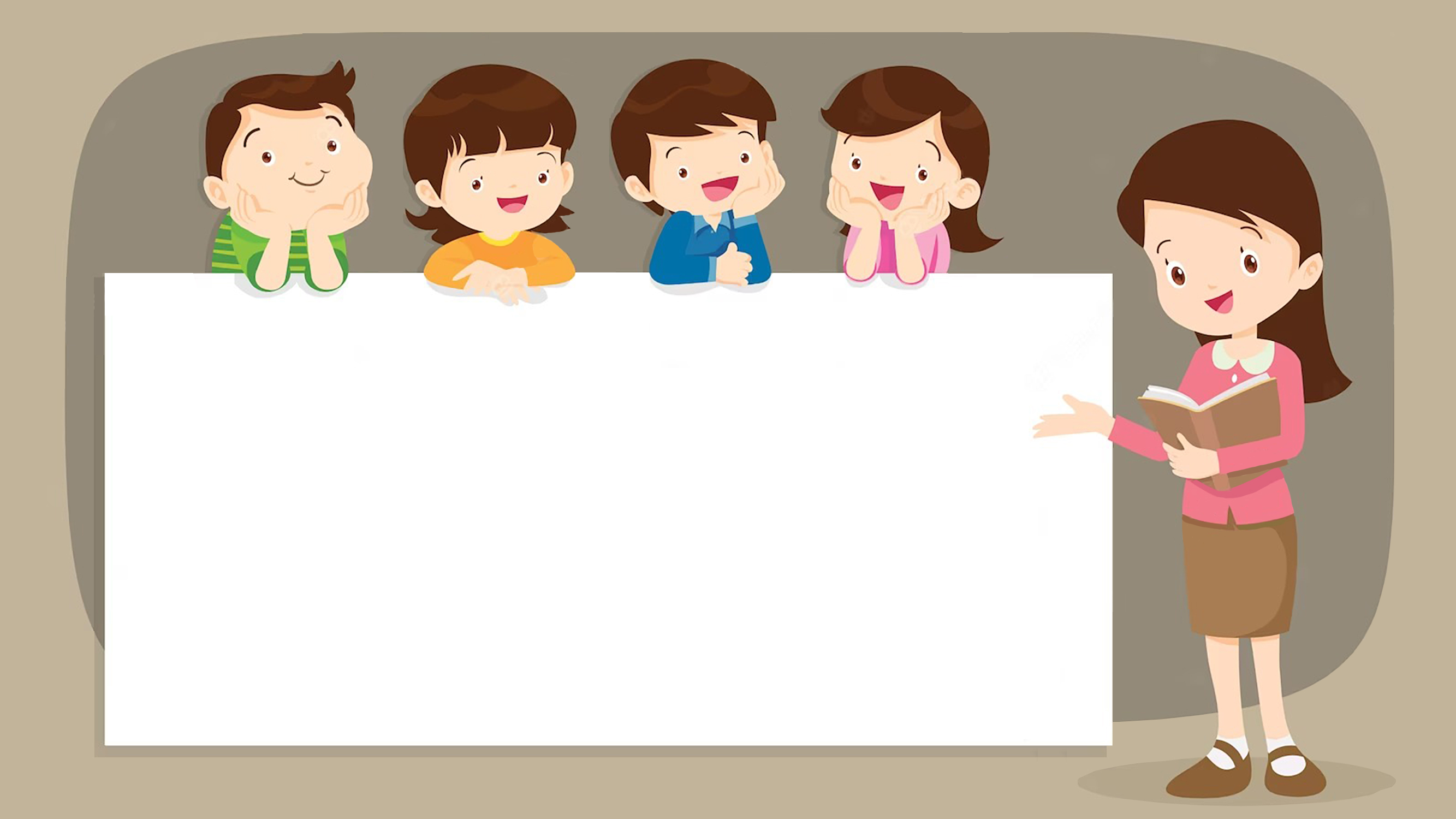 DẶN DÒ
1. 
2.
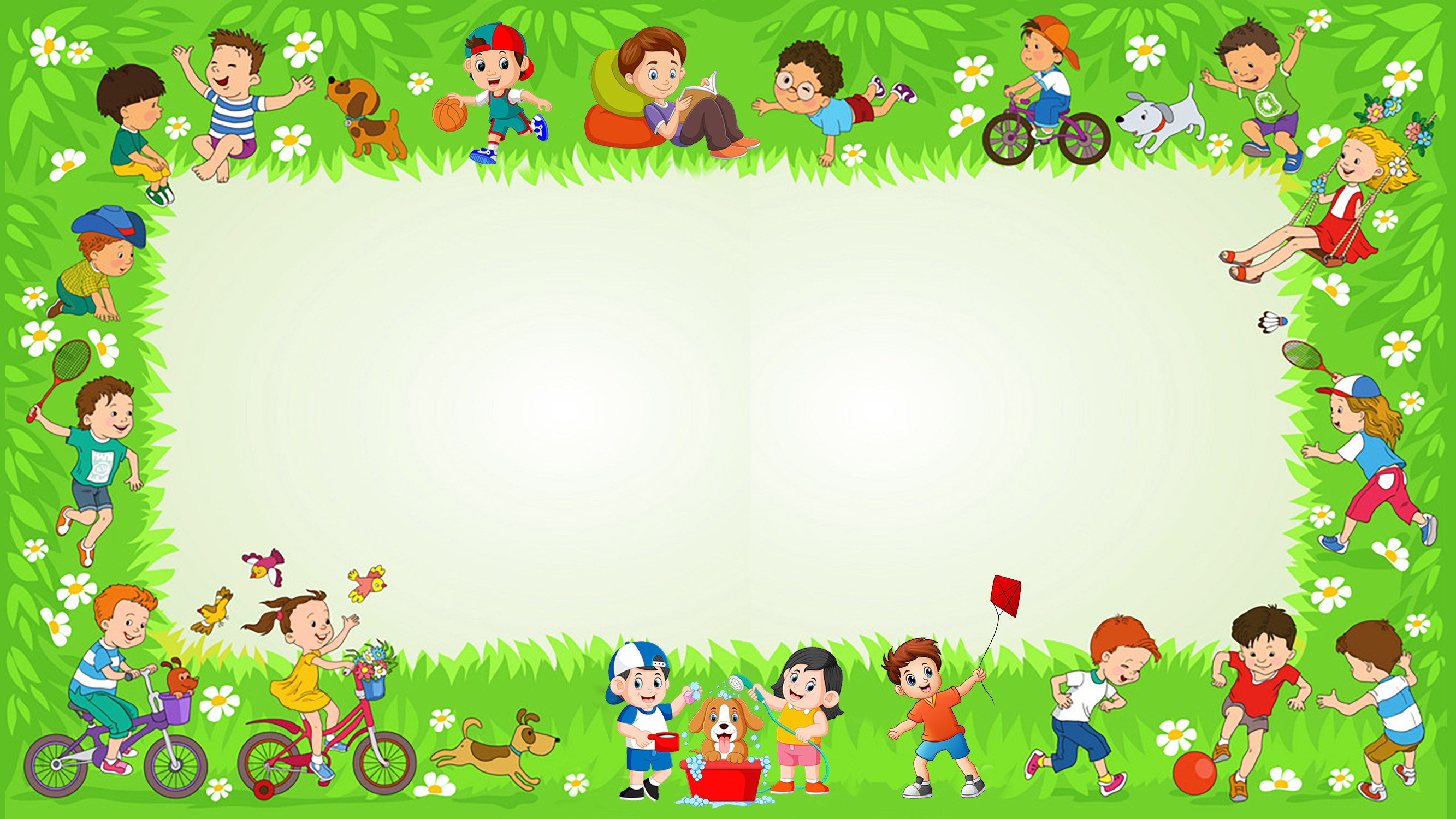 Chúc các emhọc tốt
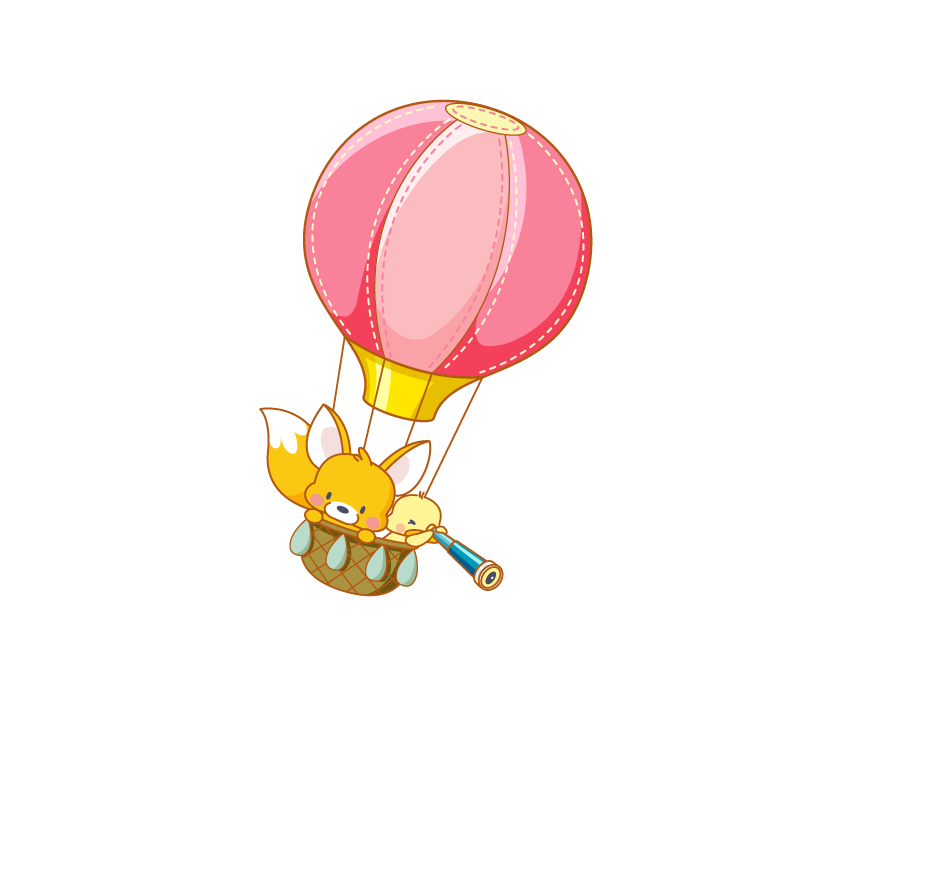 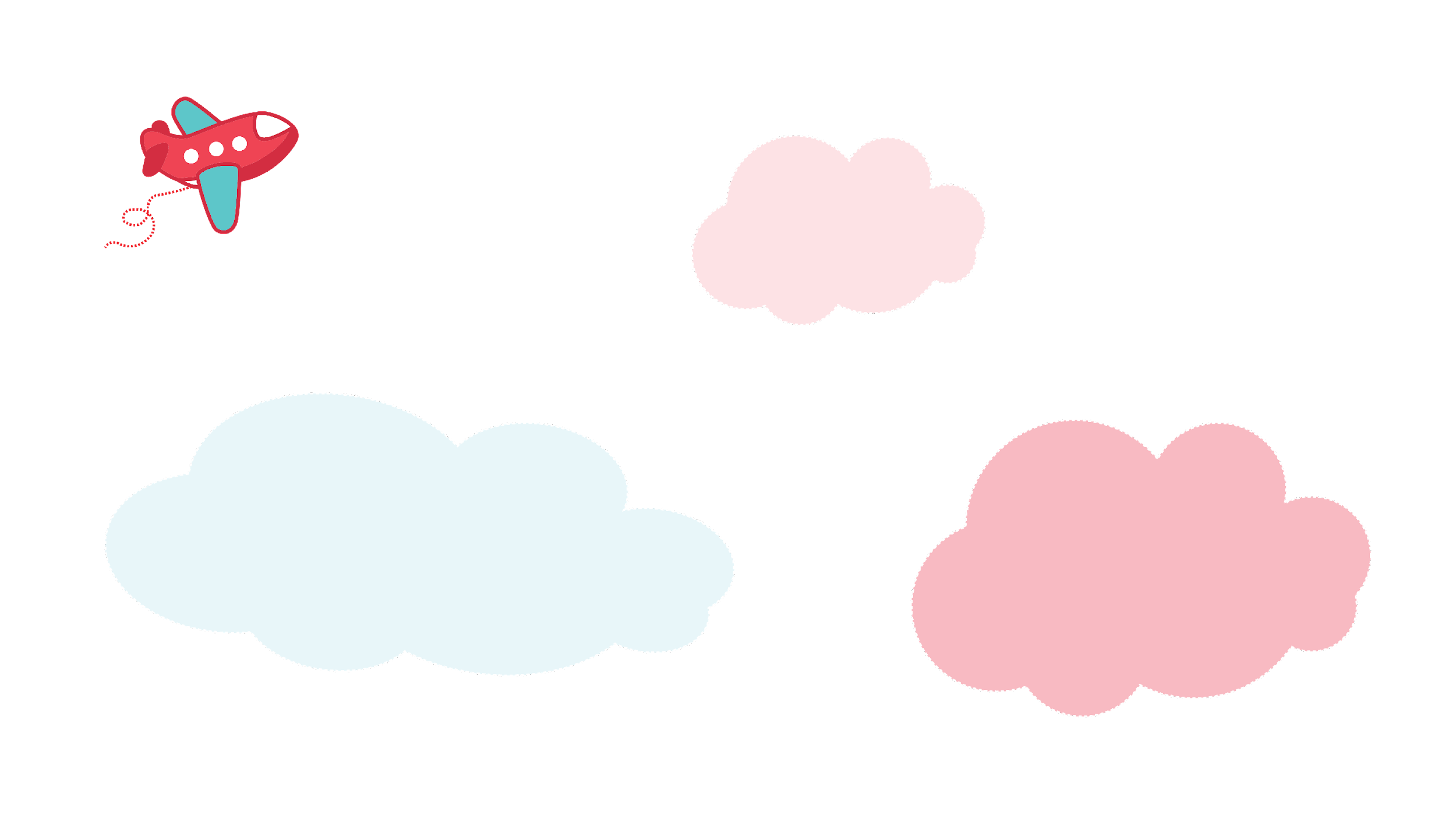 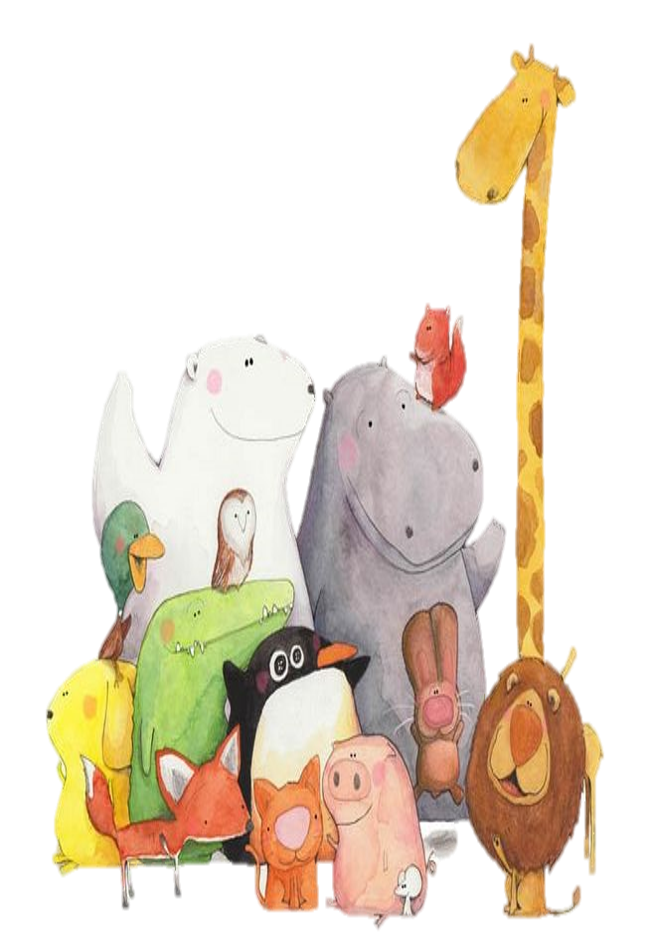 Tạm biệt các em!